How To Build A Stronger Home
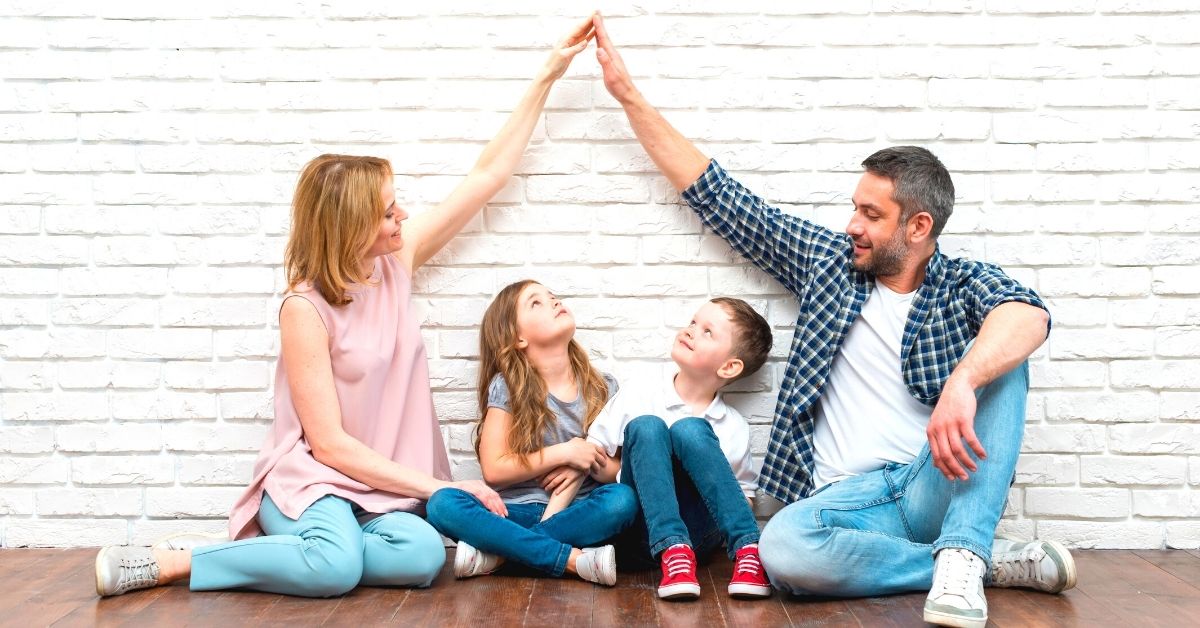 Time
Deuteronomy 6:6-7
Deuteronomy 24:5
1 Peter 3:7; 1 Cor. 7:5
Ephesians 6:4
Fulfill God-Given Roles
Husband
Eph. 5:23, 25, 28; 1 Tim. 5:8
Wife
Eph. 5:22, 33; Titus 2:4-5
Parents
Titus 2:4; Eph. 6:4; Prov. 13:24
Children
Eph. 6:1-3
Put on Love
1 Corinthians 13:4-7

Peace and Stability
Helpfulness
Humility
Courtesy and Respect
Forgiveness
Benefit of the Doubt
Let God in Your Home
Revelation 3:20
Joshua 24:15
Deuteronomy 6:7
Psalm 127:1
How to Build a Stronger Home
Time
Fulfill God-Given Roles
Put on Love
Let God in Your Home
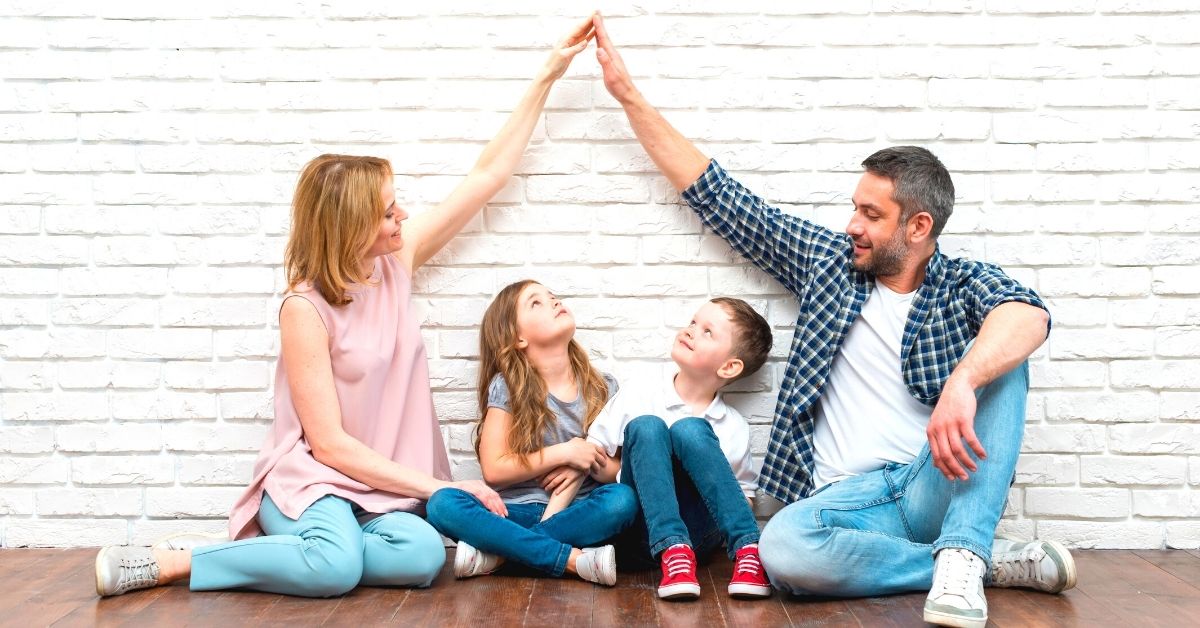 “What must I do to be saved?”
Believe in Jesus – John 8:24
Repent of my sins – Luke 13:3
Confess my faith – Romans 10:9-10
Be baptized – Mark 16:16
Remain faithful – Hebrews 10:36